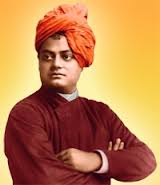 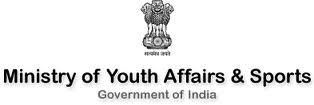 Presentation on Public Policy Analysis“A Draft on-National Youth Policy-2012”
Chaphekar Prasad Arvind, Monika Yadav, T.Uniel Kichu AO, Divya Vashistha,  Anita Sirohiwal, Krishna Kumar Tiwari, Vijay Singh, B.Kumar, Manish Anand, Suneel Pamidi, N. Mohondas Singh
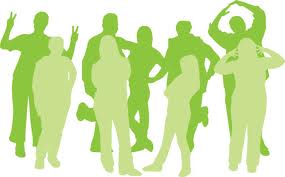 Introduction
Changing demographic profile-Youngest nation


To put young people at the center of country’s growth and development


NYP-To provide direction to youth focussed intervention by government.

To mainstream youth’s needs and concerns into overall national development policy.
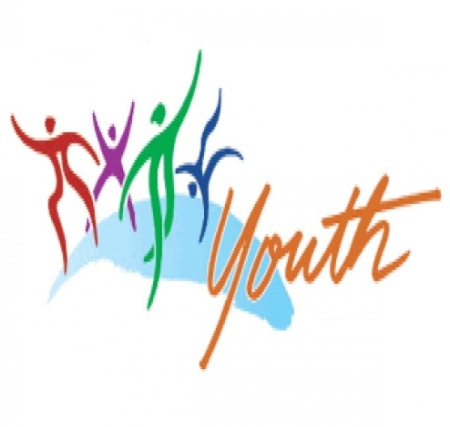 Salient Features
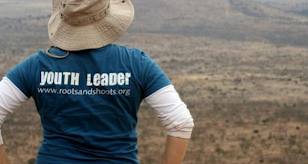 Definition of Youth- Age bracket of 16-30

Youth not as a homogenous group 

Due to role and responsibilities, sub divided into-
  First sub group of age 16-21
  The second sub group of age 21-25
  The third sub group of age  26-30

Goal-  To empower the youth of the nation by  bringing holistic development
Development of YDI(Youth Development Index)
Target Groups
Youth At Risk
Youth in violent conflicts 
Out of school/dropouts 
Groups with social /moral stigma 
Youth in Institutional Care.
Student Youth 
Urban Youth in slums and Migrant Youth 
Rural Youth 
Tribal Youth
Priority Group
    Young women
Belonging to socially and economically disadvantaged communities 
    Differently abled youth
Thrust Areas
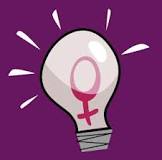 Promotion of national values, social harmony, national unity

Empowering youth through employable skills

Education

Health and healthy life style

Sports and recreation
Gender justice

Participation in community service

Social justice and action against unhealthy social practices

Environment issues and


Youth and  local governance.
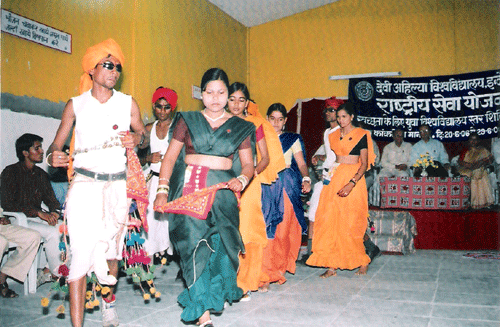 Major Policy interventions
National skill development Corporation

Higher degree of vocational education.
Massive campaigning to tackle female foeticide, domestic violence

Larger role for social entrepreneurship

RGNIYD role
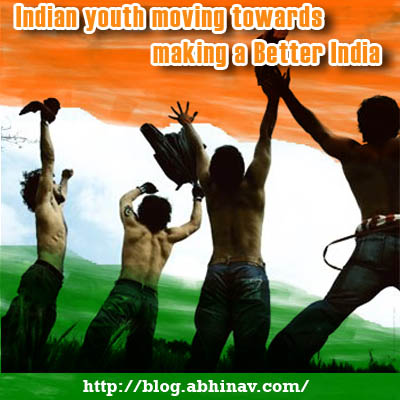 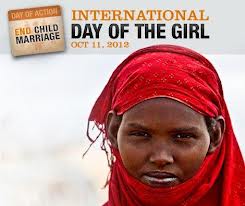 Stakeholders and Implementation issues
Stakeholders
The target population, namely the youth of this country in the group 16-30 years
Ministry of Youth affairs and sports
Ministry of Human resource and development
Ministry of health
Ministry of Labour
Ministry of Women's welfare
Voluntary Organizations
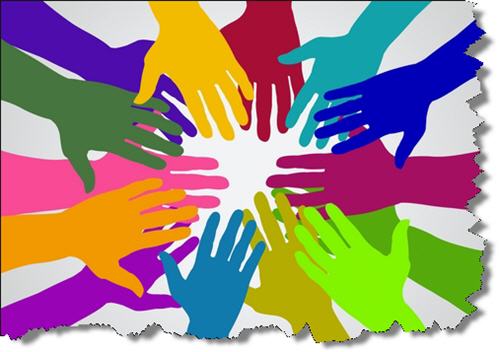 Implementation Issues & Suggestions
Coordination among a large number of ministries and departments

Funding sources are mentioned only briefly

Policy interventions are not according to focus groups

Requires each state to formulate its own youth policy.-time consuming

Incentives should be awarded to states for formulating such a policy, as this is a short term policy

No intervention sugggested for sexual minorities (LGBT)
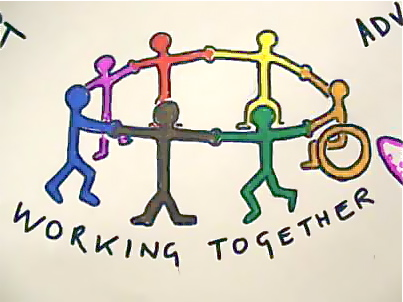 MERITS
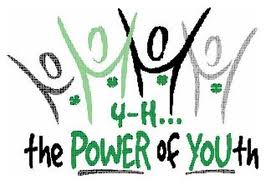 Proposes to change the target age.

Youth not as a homogenous group

The policy is exhaustive and gives a holistic approach and emphasizes integration with the mainstream development.

Youth Development Index (YDI)- baseline for evaluators and policy makers
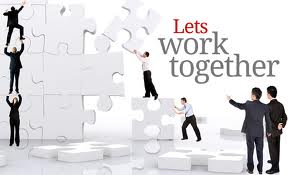 MERITS…
Specifies  a large number of  target groups of youth  including students, slum dwellers etc.

Policy implementation to be at state level.

Emphasis on youth belonging to the socially and economically disadvantaged communities and groups, and differently-abled persons.

Importance of youth in economic and social development

Provide  employable skills to different youth segments
Demerits
The targets groups –students ,rural youth ,targets of social stigma have not been mapped correspondingly with thrust areas like education , health, career.



Groups are rigidly defined and may lead to ignorance of certain issues. Target groups not exclusive  e.g. may need both education and health


Policy advocates continuation of  NSDC which has underperformed till date.

Policy does not focus on national unity promotion .

The preoccupation of this ministry might be with sports, and non-sports matters of youth might have a secondary status.
International perspectives
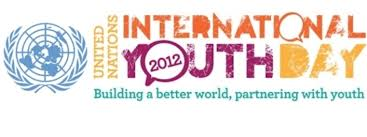 UNESCO Guidelines:

Policy formulation, implementation, monitoring & evaluation, capacity building & training.

Broad strategic goals, priority areas, action plans

Education, employment, poverty, health, environment, drug abuse, AIDs, IT, conflict prevention, intergenerational relation etc.
Contd…
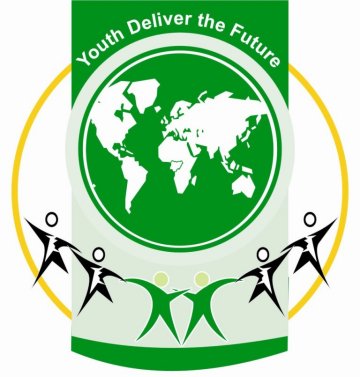 United Kingdom ‘Youth Policy’

Statistics, legislation, national programmes, budget 

Brazil ‘Statute of Youth’

Seven years deliberation in the Federal Chamber
Culture, media, employment, ‘Youth Councils’

Australia Youth Ministry

Comprehensive policy covering health, education & work, community, environment, finances.
Conclusions
Good initiative taken by ministry of youth affairs and sports.

Concerned departments and ministries have to work with the unique objective for success

Proper care should be taken in order to avoid delays

Dire need to work for the fulfillment of the  objective of the policy
THANK YOU